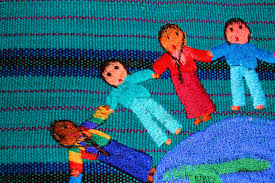 Christian Communities of Faith
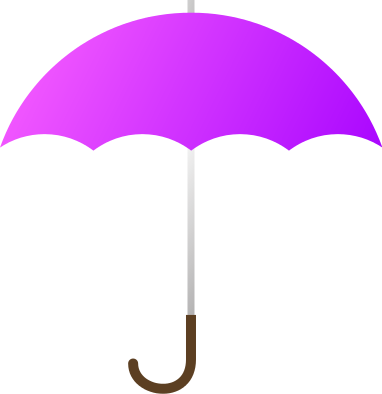 West
East
Christianity Umbrella
Roman Catholic

Protestant
Anglican (Church of England and Church of Ireland)
Presbyterian
Baptist
Methodist
Orthodox

Greek Orthodox
Russian Orthodox